ҚАЗАҚСТАН РЕСПУБЛИКАСЫНЫҢ 
ҰЛТТЫҚ ЭКОНОМИКА МИНИСТРЛІГІ
«Қазақстан Республикасының кейбір заңнамалық актілеріне 
Қазақстан Республикасында кәсіпкерлік қызмет саласында жаңа реттеушілік саясатты енгізу мәселелері бойынша 
өзгерістер мен толықтырулар енгізу туралы» 
Қазақстан Республикасының Заң жобасы
Нұр-Сұлтан қ, 2021 ж. қыркүйек айы
БАЗАЛЫҚ ҚАҒИДАТТАРДЫ ЖЕТІЛДІРУ
1
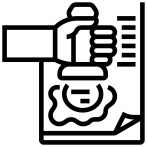 ТАЛАПТАРДЫ БЕЛГІЛЕУ ШАРТТАРЫ
2
3
«1 IN 2 OUT» ҚАҒИДАСЫ
«ТАЗА ПАРАҚТАН» РЕТТЕУ ТӘСІЛДЕРІ
МІНДЕТТІ ТАЛАПТАР ТІЗІЛІМІ
4
БИЗНЕС ЕСЕПТІЛІГІН ЦИФРЛАНДЫРУ, 
БАҚЫЛАУДАҒЫ ТӘУЕКЕЛ-ТАЛДАУ
5
МЕМЛЕКЕТТІК БАҚЫЛАУ МЕН ҚАДАҒАЛАУДЫ
ЖЕТІЛДІРУ
6
Базалық қағидаттарды жетілдіру
1
Талаптарды белгілеу шарттарын сақтау
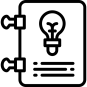 Кәсіпкерлік субъектілері үшін негізсіз реттеушілік талаптарды енгізуге жол бермеу
КӘСІПКЕРЛІКТІ МЕМЛЕКЕТТІК РЕТТЕУДІҢ ТИІМДІЛІГІНЕ МЫНАДАЙ ЖОЛДАРМЕН ҚОЛ ЖЕТКІЗІЛЕДІ:
Мемлекеттік реттеудің жүйелілігі мен бірізділігі, бұрын қабылданған шешімдердің сабақтастығы
Мемлекеттің кәсіпкерлік субъектілеріне сенімін арттыру
Кәсіпкерлік субъектілерінің мемлекетке деген сенімін және бизнес-ортаны реттеудің тиімділігін арттыруға мүмкіндік береді
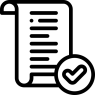 Бизнеске қойылатын талаптарды белгілеу шарттары
2
МЕМЛЕКЕТ ҚОЛДАНАТЫН ЖӘНЕ ЕНГІЗЕТІН КЕЗ КЕЛГЕН ТАЛАП МЫНАДАЙ ШАРТТАРҒА СӘЙКЕС КЕЛУГЕ ТИІС
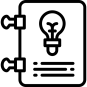 СЕНІМДІЛІК
ТҰРАҚТЫЛЫҚ
НЕГІЗДІЛІК
АШЫҚТЫҚ ЖӘНЕ БОЛЖАМДЫЛЫҚ
реттегіш құралдар жеке 
және заңды тұлғалардың құқықтары мен заңды мүдделерін, адамдардың өмірі мен денсаулығын, қоршаған ортаны қорғау, мемлекеттердің қорғанысы мен қауіпсіздігін қорғау мақсатында ғана енгізіледі
жаңа және (немесе) өзгертілетін реттегіш құралдардың мемлекеттік жоспарлау жүйесінің құжаттарына сәйкестігі
реттегіш құралды енгізу уәждерінің түсініктілігі және кәсіпкерлік субъектілеріне реттегіш құралдарға сәйкестікті дайындау үшін жеткілікті уақыт беру
екі жақты түсіндіруге немесе белгісіздікке жол бермейтін түсінікті, қол жетімді форма
ҰТЫМДЫЛЫҚ
ТЕҢДІК
ПРОПОРЦИОНАЛДЫЛЫҚ
реттелетін құқықтық қатынастар субъектілері үшін ыңғайлылық пен ауыртпалық талаптарының сәйкестігі
жекелеген нарық субъектілері үшін, оның ішінде квазимемлекеттік сектор субъектілері мен табиғи монополиялар субъектілері үшін әртүрлі құқықтық режимдер мен талаптарды белгілеуге жол бермеуі
қаттылық деңгейінің қолайсыз оқиғалардың басталу қаупі деңгейіне сәйкестігі
ОРЫНДАУШЫЛЫҚ
енгізілетін реттегіш құралдың жүзеге асырылуы
Артық талаптардың өсуін тежеуге және тиімсіз талаптарды болдырмауға мүмкіндік береді
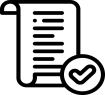 «1-IN 2-OUT» қағидасы
3
ЖАҢА РЕТТЕГІШ ҚҰРАЛДЫ ЕНГІЗУ ҚОЛДАНЫСТАҒЫ ЕКІ ТАЛАПТЫҢ КҮШІН ЖОЮДЫ ТАЛАП ЕТЕДІ
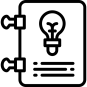 Кәсіпкерлік субъектілеріне қатысты 
жаңа талапты енгізу немесе реттеуді қатаңдату реттеу ұсынылатын кәсіпкерлік қызметті құқықтық реттеудің сол саласындағы екі талаптың күшін жоюды көздейтін болады
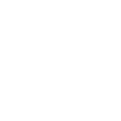 Жұмыс механизмі
Кәсіпкерлік субъектілері үшін әкімшілік шығындарды қысқартуға мүмкіндік береді
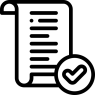 Міндетті талаптар тізілімі
4
НҚА ЖӘНЕ ӨЗГЕ ДЕ ҚҰЖАТТАР ТҮРІНДЕГІ БИЗНЕСКЕ АРНАЛҒАН ТАЛАПТАРДЫҢ ТОЛЫҚ ТІЗБЕСІН ҚАМТИТЫН БІРЫҢҒАЙ АҚПАРАТТЫҚ РЕСУРС
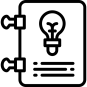 Жұмыс механизмі
Талап тізілімде
белсенді
+
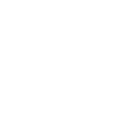 2. Міндетті талаптарды қайта қарау мерзімдерін көрсету
1. Бизнес үшін барлық талаптарды (НҚА) тізілімге енгізу
3. Талаптарды белгілеу шарттары бойынша талаптарды қайта қарау
Талап тізілімде
Белсенді емес
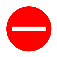 Қауіпсіздіктің қажетті деңгейін қамтамасыз ететін міндетті талаптардың санын оңтайландыру, бизнеске қатысты НҚА базасын жетілдіру
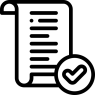 Бизнес есептілігін цифрландыру, бақылаудағы тәуекел-талдау
5
АҚПАРАТТЫҚ ЖҮЙЕЛЕРДІ ПАЙДАЛАНА ОТЫРЫП, БИЗНЕСТІҢ ЕСЕПТІЛІГІН ҰСЫНУДЫ ТЕК ЭЛЕКТРОНДЫҚ НЫСАНДА ЗАҢНАМАЛЫҚ БЕКІТУ, СОНДАЙ-АҚ БАҚЫЛАУ ЖӘНЕ ҚАДАҒАЛАУ СУБЪЕКТІЛЕРІН ІРІКТЕУ КЕЗІНДЕ ТӘУЕКЕЛДЕРДІ БАҒАЛАУДЫ ЖӘНЕ БАСҚАРУДЫ АВТОМАТТАНДЫРУ
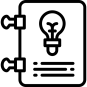 2022 жыл 
автоматтандырылған есептілік ұсынылатын ақпараттық жүйелердің интеграциясын жүргізу, бақылау шеңберінде тәуекел-талдау жүргізу
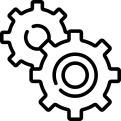 2023 жыл 
автоматтандырылмаған 
есептілікті, тәуекелдерді бағалау және басқару 
жүйесін цифрландыруды 
қамтамасыз ету
Жұмыс механизмі
Қағаз тасымалдағышта есеп берумен байланысты бизнеске жүктемені төмендетуге мүмкіндік береді, бақыланатын бизнес субъектілерінің тізімін оңтайландырады
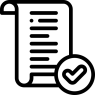 Мемлекеттік бақылау мен қадағалауды жетілдіру
6
МЕМЛЕКЕТТІК БАҚЫЛАУ ЖӘНЕ ҚАДАҒАЛАУ ЖҮЙЕСІ РЕФОРМАЛАНАТЫН БОЛАДЫ. ТЕКСЕРУЛЕРДЕН ПРОФИЛАКТИКАЛЫҚ ІС-ШАРАЛАРҒА КӨШУ
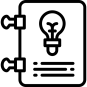 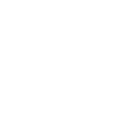 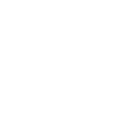 МЕМЛЕКЕТТІК БАҚЫЛАУДЫҢ ЖАҢА НЫСАНДАРЫ
Адамдар, қоршаған орта, ұлттық қауіпсіздік үшін ауыр зардаптарға әкеп соққан бұзушылық фактісі орын алған кінәліні анықтау
1. Лицензиялық (рұқсат беру) талаптарға сәйкестігін тексеру

2. Жоспардан тыс тексерулер
ПРОФИЛАКТИКАЛЫҚ 
ІС-ШАРАЛАР
ТЕРГЕУ
ТЕКСЕРУЛЕР
Бармай профилактикалық бақылау

2. Бару арқылы профилактикалық бақылау

3. Бақылау мақсатында сатып алу
(нақты салалар үшін)
Мемлекеттік бақылау барысында және оның қорытындылары бойынша бизнестің кінәсінен ТЖ-ахуалдың туындауын болдырмау үшін жедел ден қою (қадағалау) шараларын қолдану
Мемлекеттік бақылау кезінде жедел ден қою шараларын қолдану есебінен бизнес үшін кәсіптік іс-шаралар шеңберінде бұзушылықтарды өз бетінше жою, бизнес кінәсінен ТЖ-жағдайлардың қаупін азайту мүмкіндігімен әкімшілік айыппұлдарды 50%-ға дейін қысқарту
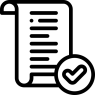 Назарларыңызға рахмет